Mapas Conceptual
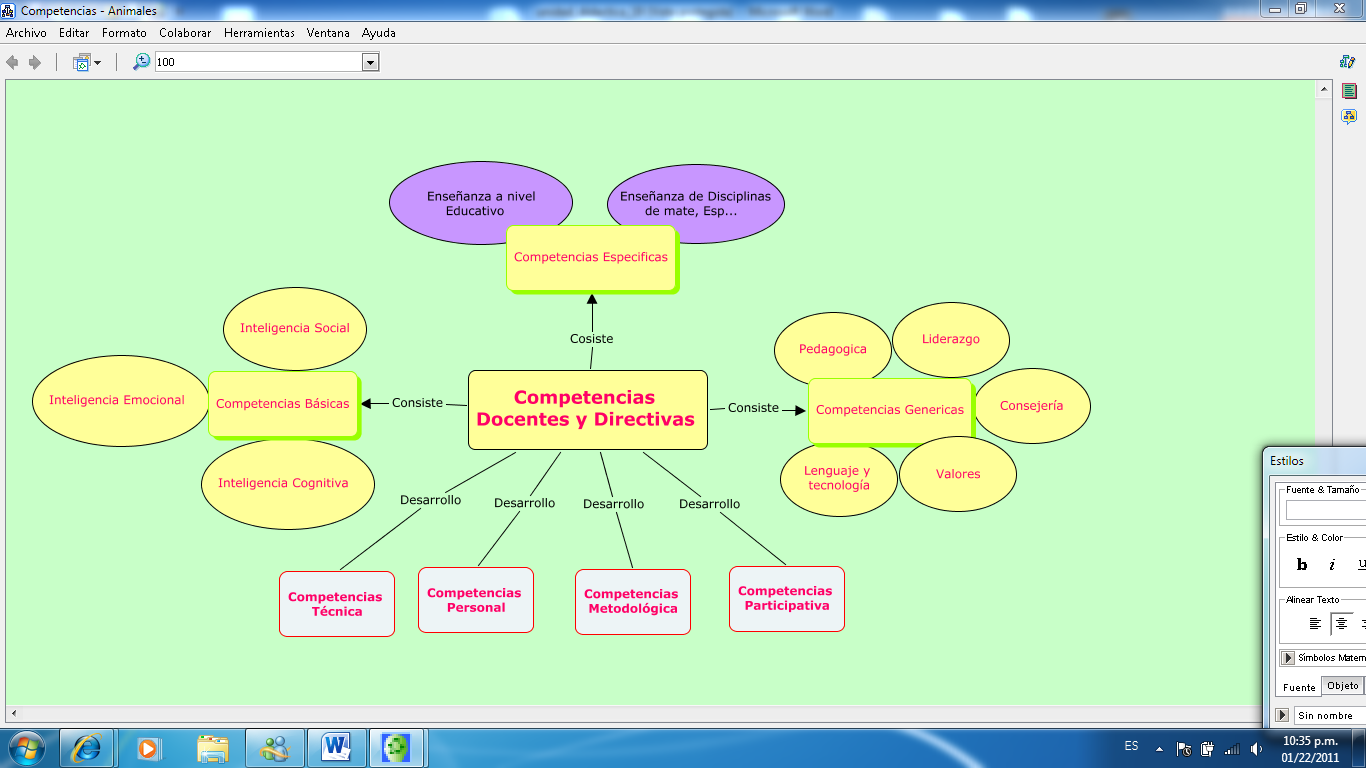